ΕΚΠΑΙΔΕΥΤΙΚΟΣ ΟΜΙΛΟΣ ΤΟΠΙΚΗΣ ΙΣΤΟΡΙΑΣ
Μύθοι της Θεσσαλίας

Καρδίτσα, Δεκέμβριος 2024
ΚΕΝΤΑΥΡΟΣ ΧΕΙΡΩΝΑΣ
Στα δάση του Πηλίου ζούσαν οι Κένταυροι. 
Ο Κένταυρος Χείρωνας (χειρ=χέρι). Ήξερε να θεραπεύει πληγές και να μειώνει τους πόνους με τη χρήση βοτάνων.
Οι Κένταυροι είχαν τρομερή όψη και άγρια δύναμη. Ο Χείρωνας ήταν ήρεμος και βοηθούσε τους ανθρώπους. 
Υπήρξε δάσκαλος του Ασκληπιού και άλλων Θεσσαλών που εφάρμοζαν ιατρικές πρακτικές.
ΠΗΛΕΑΣ - ΑΧΙΛΛΕΑΣ
Ο Πηλέας είχε γυναίκα του τη Θέτιδα και γιο τον Αχιλλέα.
Ο γάμος του Πηλέα με τη Θέτιδα έγιναν στο Πήλιο, στη σπηλιά του Κένταυρου Χείρωνα.
Στον γάμο πήγαν οι θεοί του Ολύμπου, προσφέροντας σπουδαία δώρα. Ορισμένα χρησιμοποιήθηκαν ως όπλα του Αχιλλέα.
Ο Αχιλλέας σε μικρή ηλικία εκπαιδεύτηκε από τον Κένταυρο Χείρωνα.
ΤΟ ΧΡΥΣΟΜΑΛΛΟ ΔΕΡΑΣ (1/2)
Η αρχή του μύθου είναι στην Ιωλκό της Θεσσαλίας. 
Η νέα σύζυγος του βασιλιά Αθάμα μισούσε τα παιδιά (Φρίξο και Έλλη) που είχε ο βασιλιάς από την προηγούμενη σύζυγό του.
ΤΟ ΧΡΥΣΟΜΑΛΛΟ ΔΕΡΑΣ (2/2)
Η μητέρα τους, η Νεφέλη, για να τα προστατέψει τα έβαλε πάνω σε ένα κριάρι με χρυσό δέρμα.
Το κριάρι σηκώθηκε στον ουρανό. Στη διάρκεια του ταξιδιού η Έλλη έπεσε στη θάλασσα, στο σημείο που ονομάστηκε Ελλήσποντος.
Στο τέλος του ταξιδιού, ο Φρίξος θυσίασε το κριάρι και δώρισε το δέρμα του στον βασιλιά Αιήτη.
ΙΑΣΟΝΑΣ
Ήταν ανιψιός του βασιλιά της Ιωλκού, Πελία. Αυτός είχε αποσπάσει με δόλο την εξουσία από τον πατέρα του Ιάσονα, τον Αίσονα.
Έλαβε εκπαίδευση από τον Κένταυρο Χείρωνα. Ο Ιάσονας θεωρούνταν ατρόμητος και δυνατός.
Ο Πελίας φοβόταν τον Ιάσονα, λόγω ενός χρησμού.
Ο Πελίας υποσχέθηκε να κάνει βασιλιά τον Ιάσονα, αν του έφερνε το χρυσόμαλλο δέρας.
ΑΡΓΟΝΑΥΤΙΚΗ ΕΚΣΤΡΑΤΕΙΑ
Ο Ιάσονας βρήκε γενναίους βοηθούς και ξεκίνησε το ταξίδι του με το πλοίο «Αργώ».
Ο Ιάσονας ζήτησε το χρυσόμαλλο δέρας από τον Αιήτη. Αυτός του πρότεινα ως αντάλλαγμα έναν άθλο.
Να σπείρει δόντια δράκοντα, με τη βοήθεια ταύρων.
Η Μήδεια, κόρη του Αιήτη, βοήθησε τον Ιάσονα στον άθλο, αλλά ο βασιλιάς δεν τήρησε την υπόσχεσή του.
Η Μήδεια, που ήταν μάγισσα, κοίμισε τον δράκο και οι Αργοναύτες κατάφεραν να πάρουν το λάφυρό τους.
Με την επιστροφή στην Ιωλκό, ο Ιάσονας αφιέρωσε την Αργώ στον Ποσειδώνα και παρέδωσε το χρυσόμαλλο δέρας στον Πελία.
ΔΥΕΚΑΛΙΩΝΑΣ (1/2)
Στη Θεσσαλία έγινε η Τιτανομαχία. Νίκησαν οι θεοί του Ολύμπου & τιμώρησαν τους Τιτάνες.
Οι άνθρωποι έγιναν κακοί, επειδή στενοχωρήθηκαν από την ήττα των προστατών τους, των Τιτάνων.
Ο Δίας αποφάσισε να τους εξαφανίσει με κατακλυσμό. Ο Τιτάνας Προμηθέας συμβούλεψε τον Θεσσαλό γιο του Δευκαλίωνα να κατασκευάσει μια κιβωτό για να σωθεί.
ΔΥΕΚΑΛΙΩΝΑΣ (2/2)
Ο Δευκαλίωνας και η γυναίκα του, η Πύρρα, επέζησαν από την 9ήμερη καταιγίδα.
Έκαναν θυσία στον Δία, η οποία έγινε δεκτή από τον θεό.
Ο Δίας τους επέτρεψε να δημιουργήσουν κι άλλους ανθρώπους.
Προέκυψε ένας νέος λαός που θα ονομαζόταν Έλληνες.
Δευκαλίωνας και Πύρρα απέκτησαν δύο γιους, τον Έλληνα και τον Αμφικτύονα. Ο Έλληνας θεωρείται γενάρχης των Ελλήνων.
Ο γιος του Αίολος  δημιούργησε το ελληνικό φύλο Αιολείς που κατοικούσαν στη Θεσσαλία.
ΠΗΓΗ
Dechrame, P. (2011). Ελληνική μυθολογία (Τόμ. 1, μτφ. Κ. Ζαρούκας). Αθήνα: Εκδόσεις Μέρμηγκα.
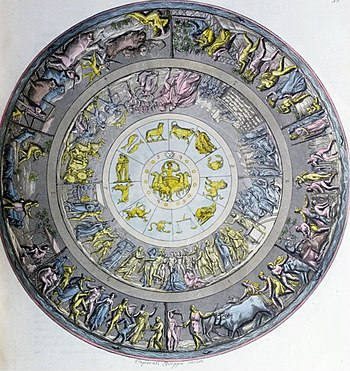 Ευχαριστούμε πολύ για την προσοχή σας!Καπετάνιου Μαρία ΕλένηΤσιχτής Ευάγγελος